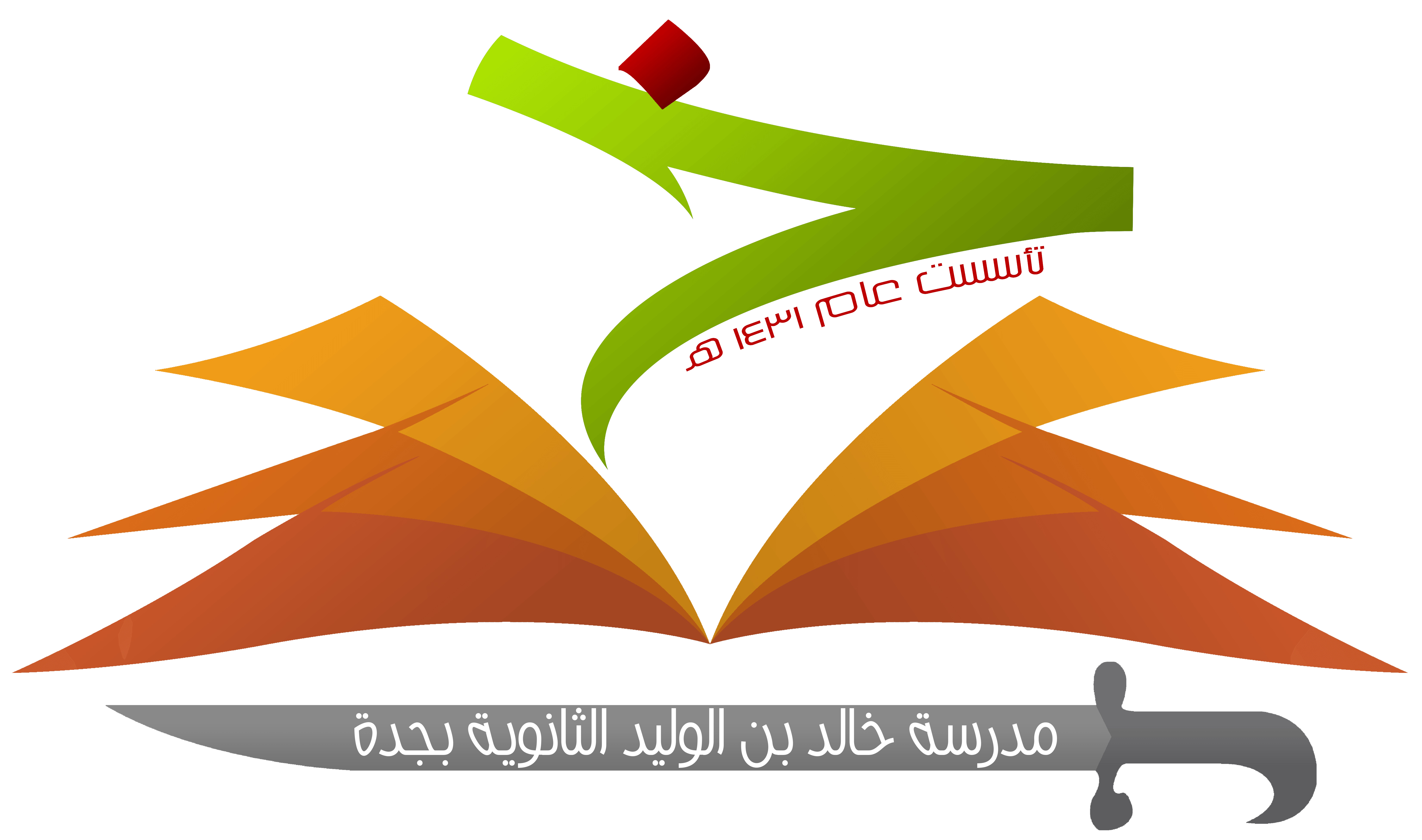 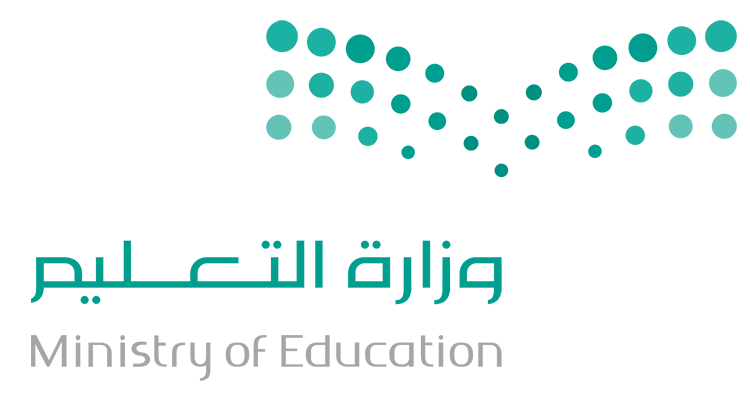 تفسير سورة الأعراف
من الآية (31) إلى الآية (33)
الوحدة: الثالثة (سورة الأعراف)
الصفحة: 
58
معلم المادة:
 أستاذ أحمد جمعان الغامدي
تفسير الآيات
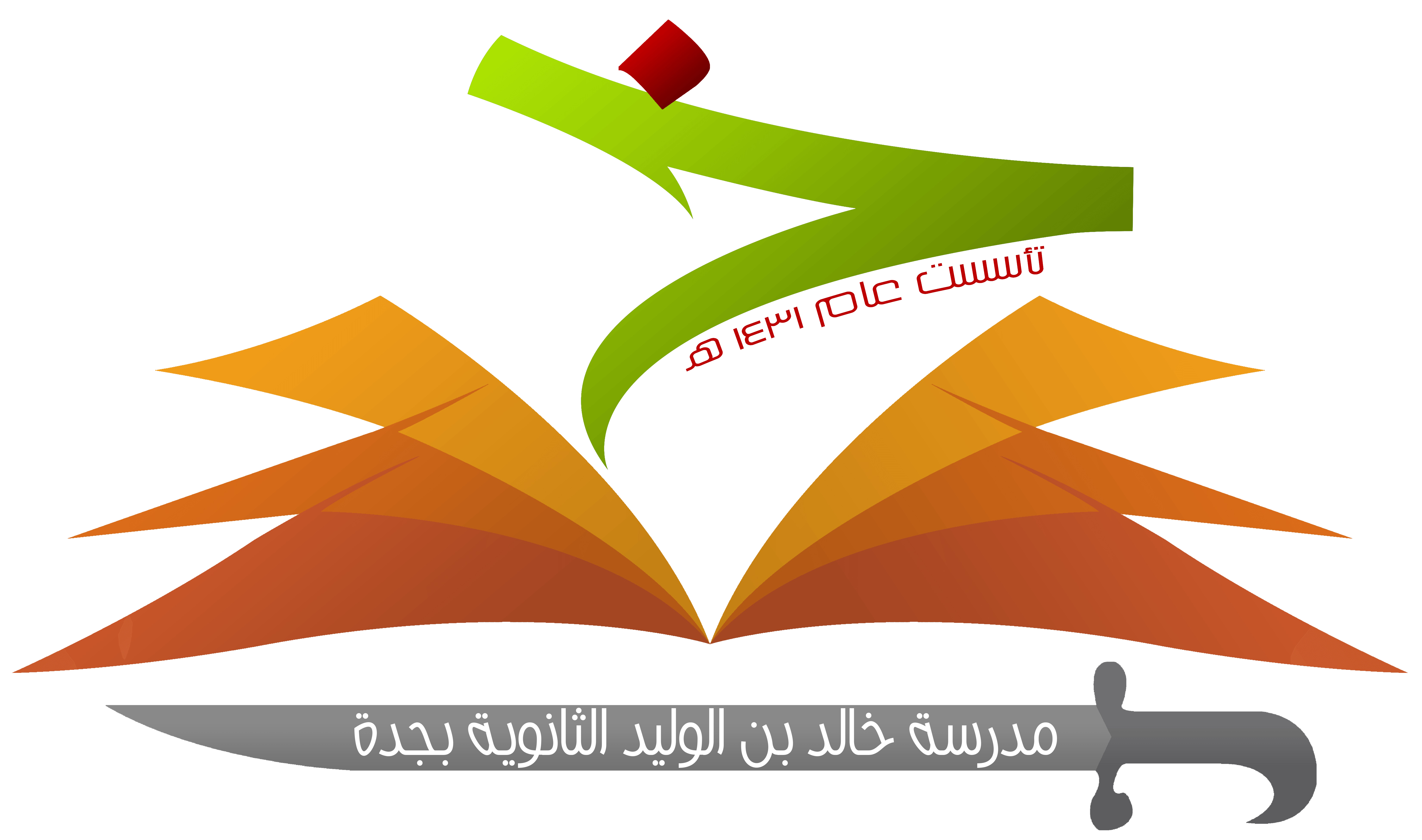 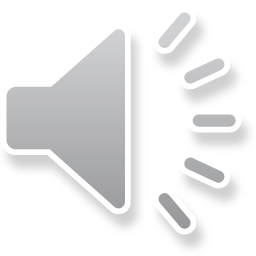 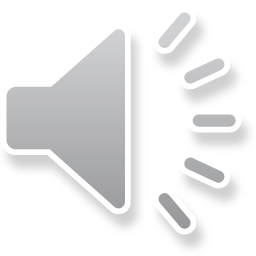 تفسير سورة الأعراف
موضوع الآيات: جمال الإسلام وكماله.
أي خاصة للمؤمنين
برهاناً وحجة
اسم عام لكل ما طاب كسباً ومطمعاً
الزينة: هي كل ما يتزين به الانسان من ملبوس أو غيره
أي البسوا ما يجملكم في الصلاة وأقل ذلك ستر العورة
التعدي على الناس، فإن كان حقاً كالقصاص ونحوه فلا يعد بغياً
يَا بَنِي آدَمَ خُذُوا زِينَتَكُمْ عِنْدَ كُلِّ مَسْجِدٍ وَكُلُوا وَاشْرَبُوا وَلَا تُسْرِفُوا ۚ إِنَّهُ لَا يُحِبُّ الْمُسْرِفِينَ ﴿31﴾قُلْ مَنْ حَرَّمَ زِينَةَ اللَّهِ الَّتِي أَخْرَجَ لِعِبَادِهِ وَالطَّيِّبَاتِ مِنَ الرِّزْقِ ۚ قُلْ هِيَ لِلَّذِينَ آمَنُوا فِي الْحَيَاةِ الدُّنْيَا خَالِصَةً يَوْمَ الْقِيَامَةِ ۗ كَذَٰلِكَ نُفَصِّلُ الْآيَاتِ لِقَوْمٍ يَعْلَمُونَ ﴿32﴾ قُلْ إِنَّمَا حَرَّمَ رَبِّيَ الْفَوَاحِشَ مَا ظَهَرَ مِنْهَا وَمَا بَطَنَ وَالْإِثْمَ وَالْبَغْيَ بِغَيْرِ الْحَقِّ وَأَنْ تُشْرِكُوا بِاللَّهِ مَا لَمْ يُنَزِّلْ بِهِ سُلْطَانًا وَأَنْ تَقُولُوا عَلَى اللَّهِ مَا لَا تَعْلَمُونَ ﴿33﴾
خُذُوا زِينَتَكُمْ
نشاط
زِينَةَ اللَّهِ
الطَّيِّبَاتِ
حاول الربط بين آيات الدرس وما قبلها.
خَالِصَةً يَوْمَ الْقِيَامَةِ
تتكلم الآيات عما أمرنا الله به وما نهانا عنه.
الْبَغْيَ بِغَيْرِ الْحَقِّ
سُلْطَانًا
معاني الكلمات
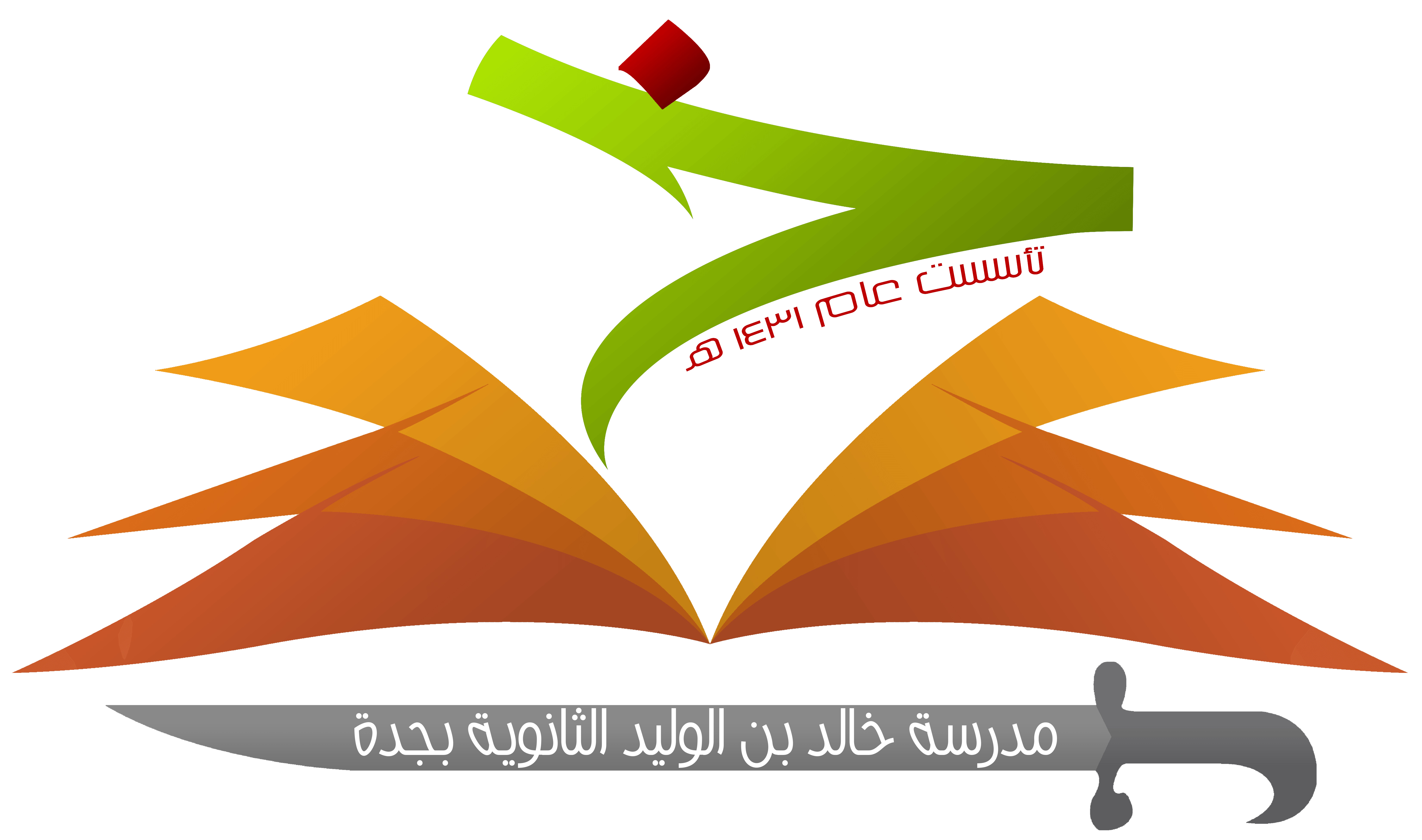 معاني
الكلمات
فوائد وأحكام
فوائد وأحكام
إن قوله تعالى: ﴿ خُذُوا زِينَتَكُمْ عِندَ كُلِّ مَسْجِدٍ ....  ﴾ فيه رد على المشركين الذين يطوفون بالبيت عراة.
2
4
5
3
1
حرص الإسلام على الزينة والجمال.
ج
ب
أ
النهي عن الإسراف في الأكل والشرب وهو ثلاثة أنواع:
تجاوز حد الاعتدال في الأكل والشرب.
المبالغة في الترفه، والمبالغة في المأكل والمشرب والملبس.
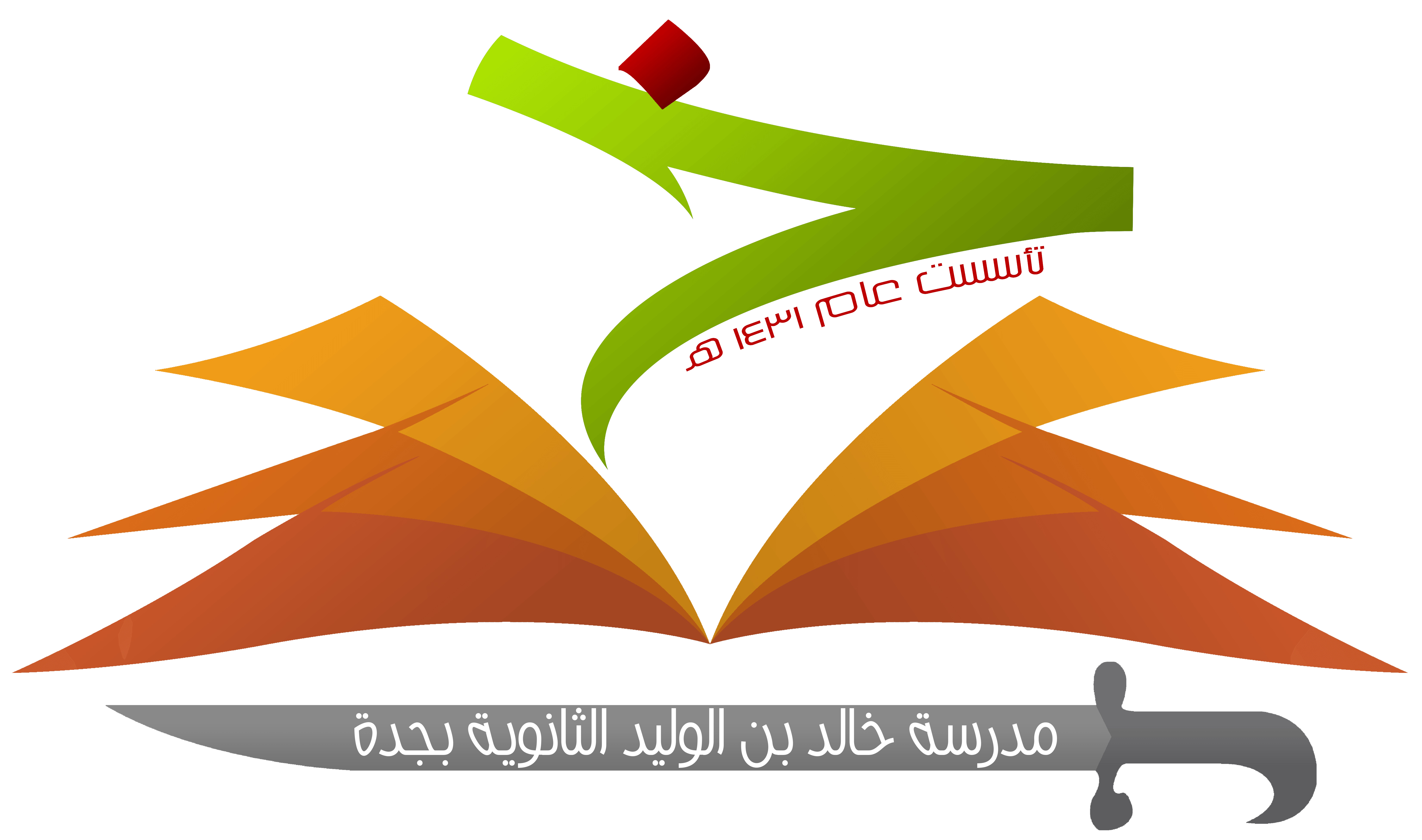 تناول الحرام.
الأصل في المأكل، والمشرب، والملبس الإباحة.
الإفتاء بغير علم كذب على الله تعالى.
الأنشطة
نشاط
( تكثر صور الإسراف في بعض المجتمعات سواء في المجلس أو المأكل ونحوها ) ...
- اذكر الأسباب التي تجعل الناس تسرف في الزينة والمأكل والمشرب.
- اذكر أكبر قدر ممكن من العلاجات.
الأسباب : عدم الخوف من عقاب الله وحب المفاخرة والسمعة.
العلاج : الخوف من الله والتواضع وتجنب المفاخرة والسمعة.
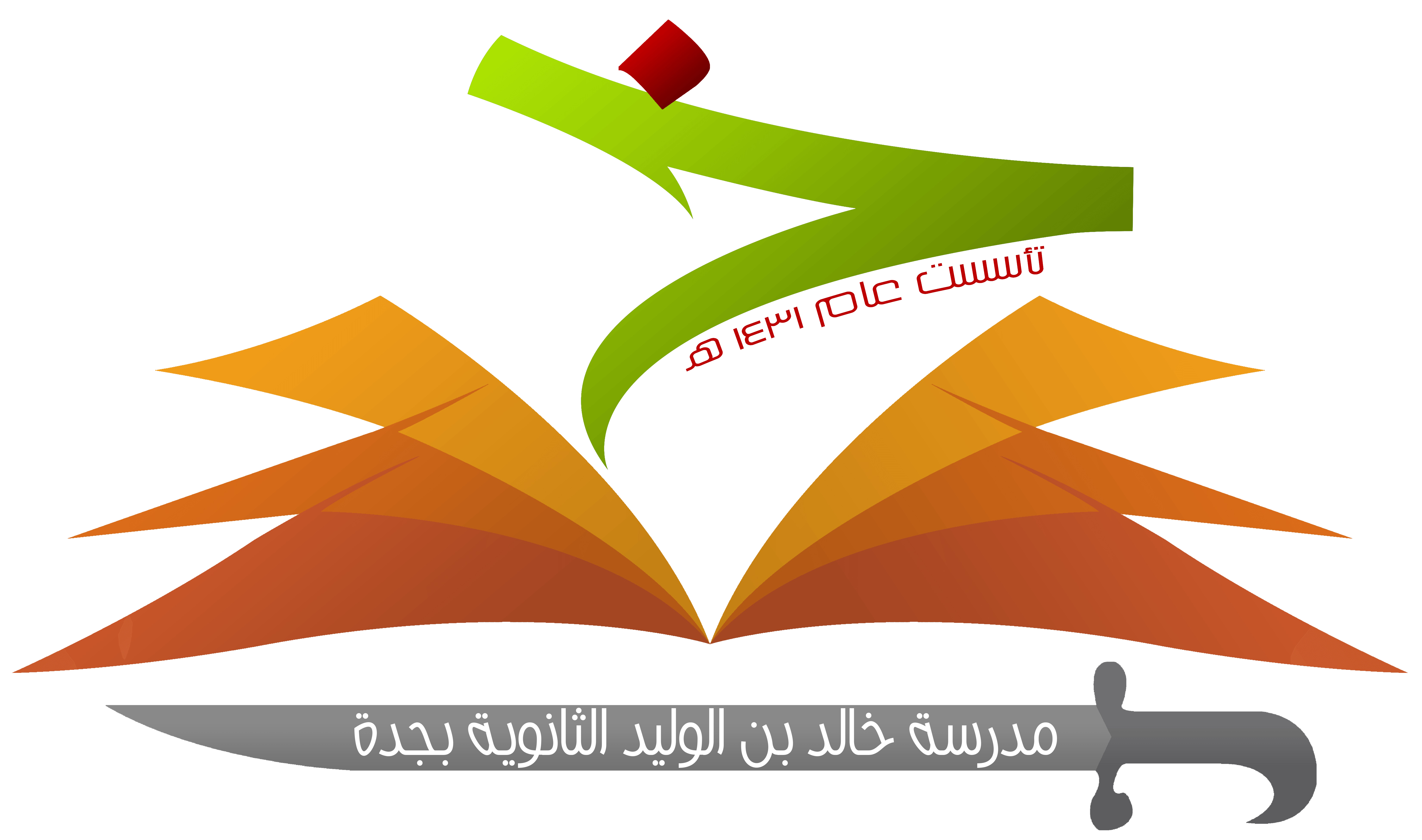 نشاط
- اقترح علاجاً لمن يسرف في:
الملبس : 
المأكل :
الاقتصاد على ما يحتاجه منه.
الاقتصاد على ما يحتاجه منه.
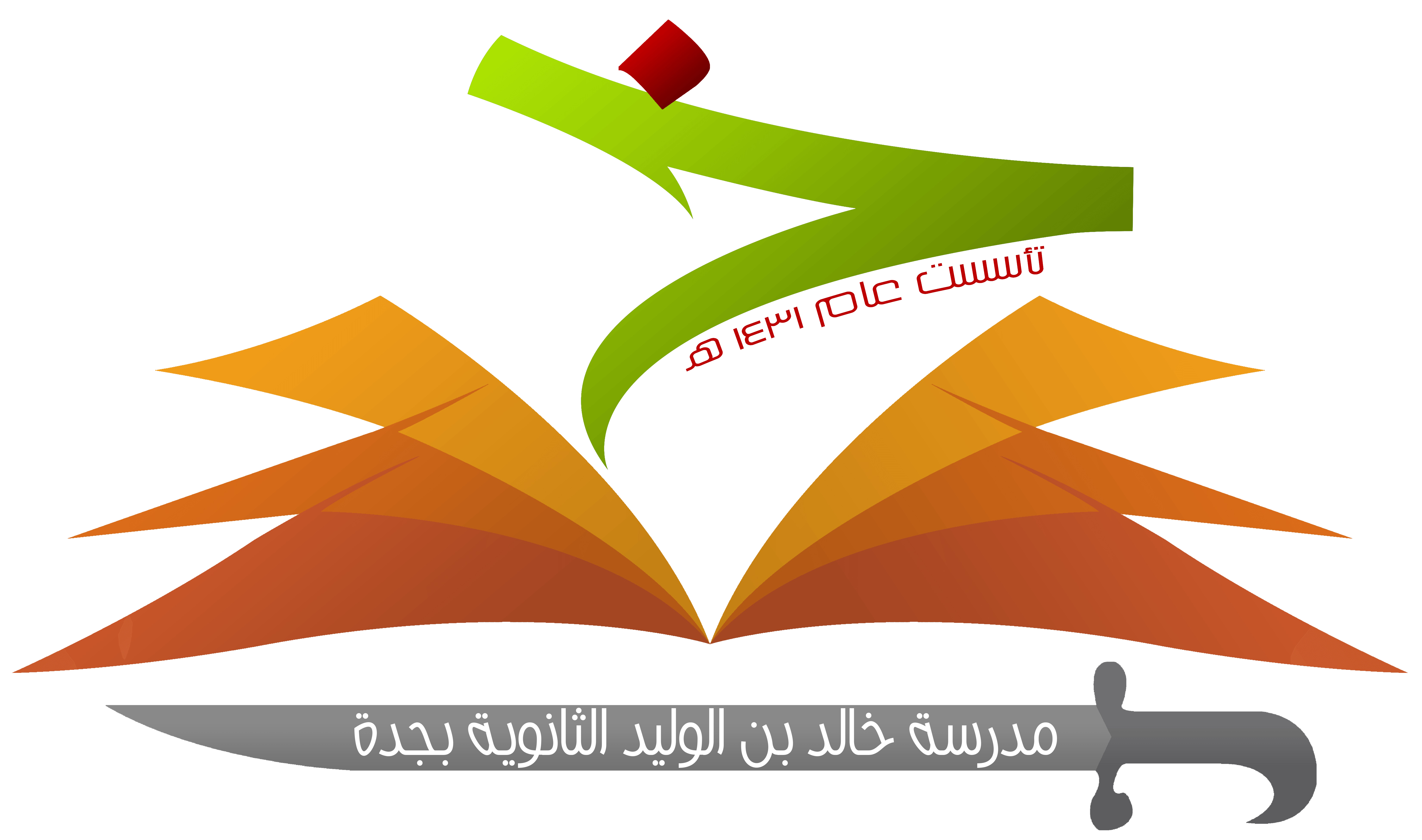 نشاط
ورد في الآيات أصول المحرمات، اذكرها .
5- البغي بغير الحق.
6- الشرك بالله.
7- القول على الله بغير علم.
1- الاسراف.
2- تحريم ما أحله الله.
3- الفواحش الظاهرة والباطنة.
4- الأثم
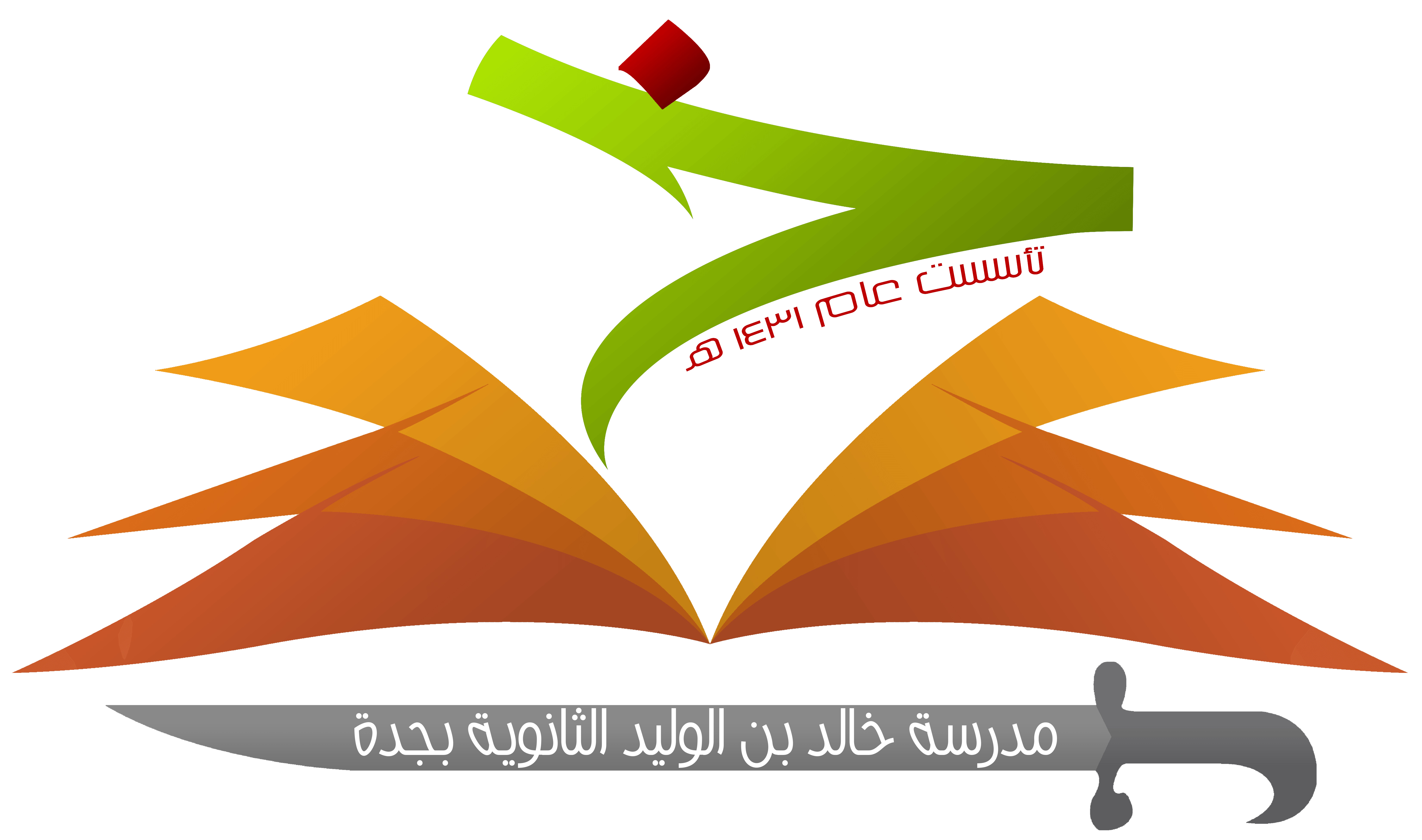 نشاط
بالتعاون مع زملائك، اذكر الآثار المترتبة على القول على الله بغير علم .
1 - القول على الله بلا علم جرم عظيم وذنب كبير قرنه الله بالشرك نظراً لخطره وسوء عواقبه.
2 - شر ما يترتب عليه من تحليل الحرم أو تحريم الحلال انه من أكبر الكبائر.
3 - ضياع السنين وانتشار البدع والجهل.
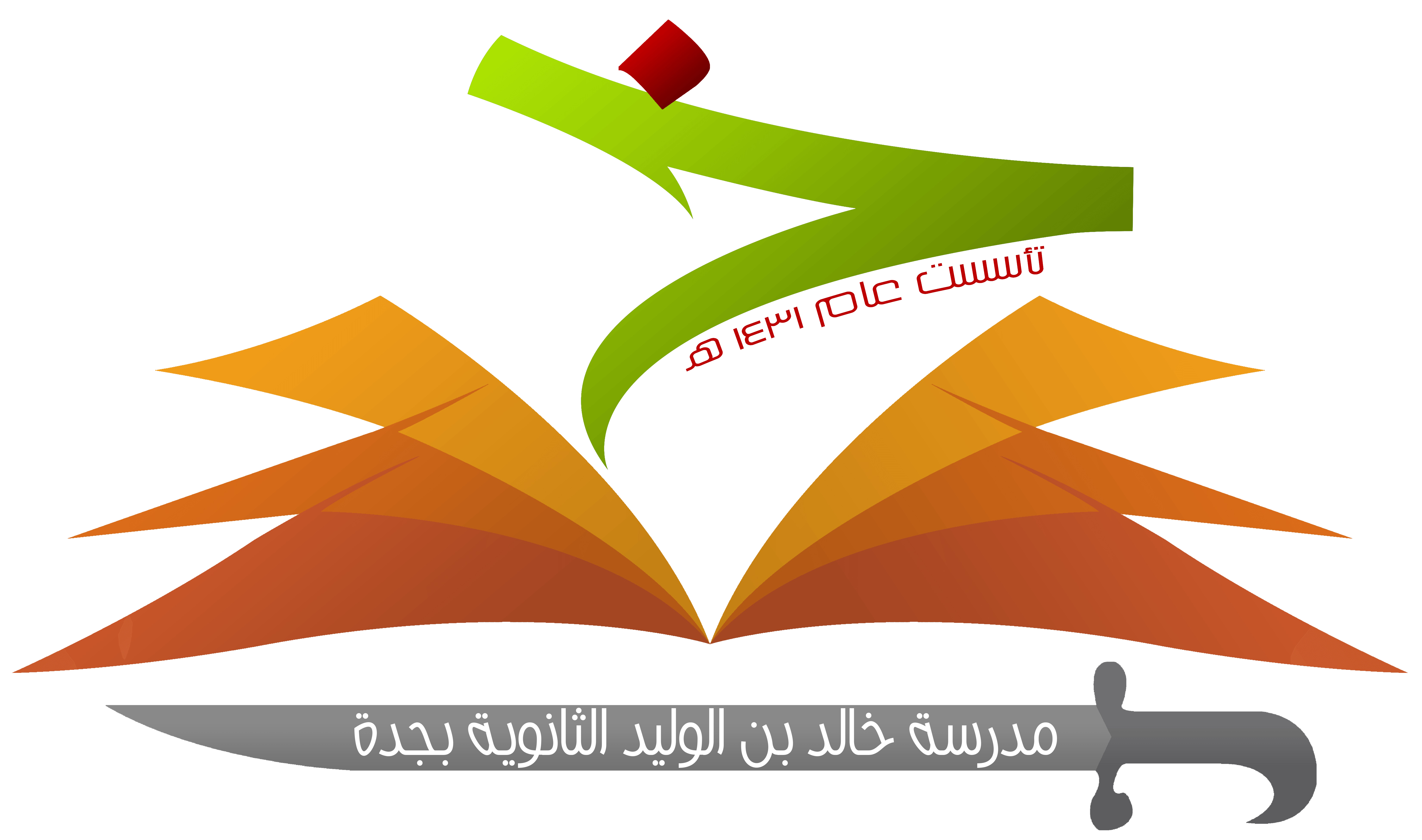 التقويم
س3/ ما الواجب على من أراد السؤال عن مسائل شرعية؟
س1/ هل للباس الزينة ضوابط؟ بين ذلك بالدليل.
نعم، ان تكون بقدر الحاجة. قال تعالى: 
(ا بَنِي آدَمَ خُذُوا زِينَتَكُمْ عِندَ كُلِّ مَسْجِدٍ وَكُلُوا وَاشْرَبُوا وَلَا تُسْرِفُوا ۚ إِنَّهُ لَا يُحِبُّ الْمُسْرِفِينَ).
أن يسأل أهل العلم الراسخين في العلم.
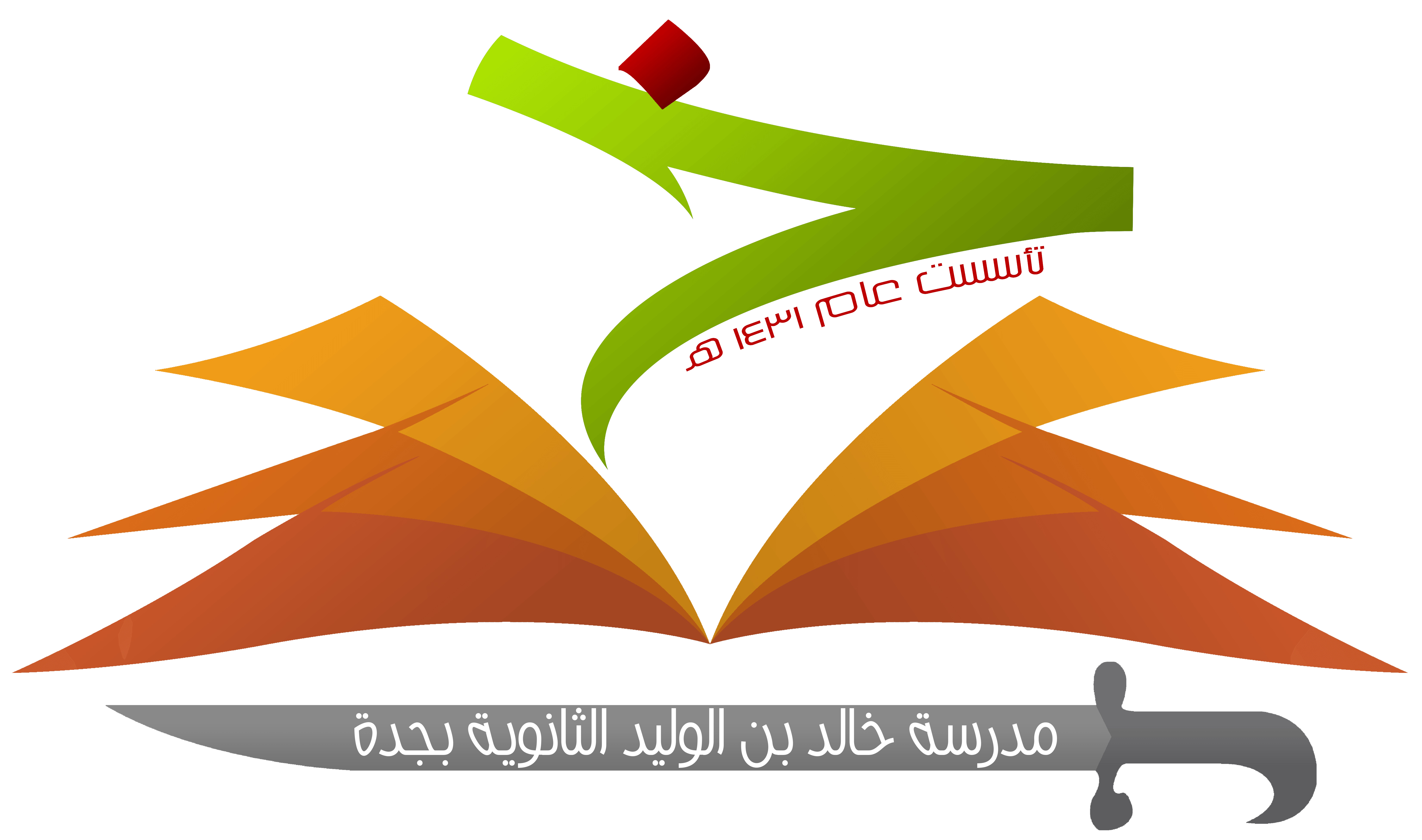 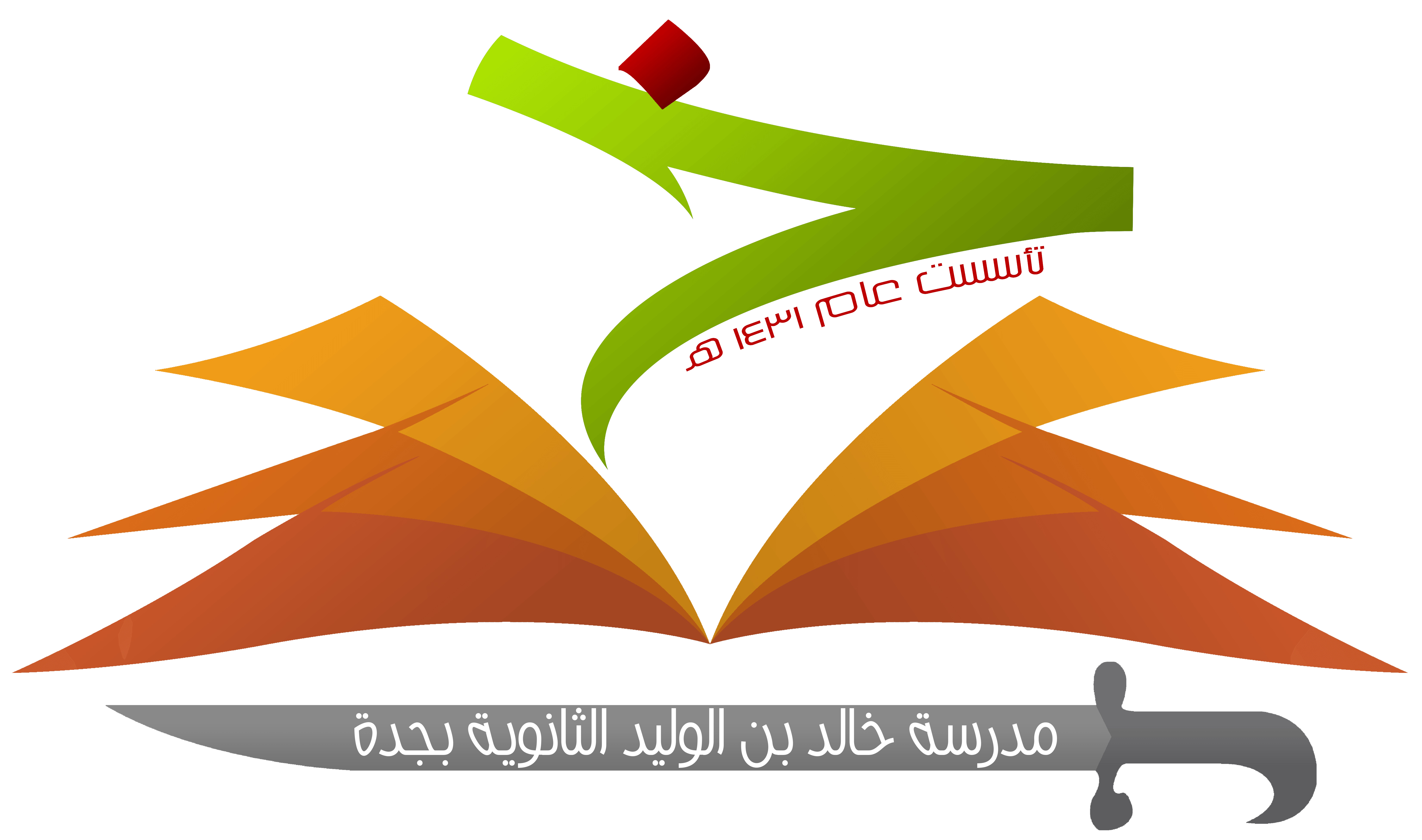 س2/ راجع سورة الأنعام (151-153)، واذكر الوصايا العشر الواردة فيها.
1- عدم الشرك بالله.
2- بر الوالدين.
3- عدم قتل الأولاد.
4- البعد عن الفواحش.
5- حرم قتل النفس غلا بالحق.
6- حرم أكل مال اليتيم.
7- أمر بالعدل في الكيل والميزان.
8- قول العدل والصدق.
9- أمر بالوفاء بالعهد.
10- اتباع الصراط المستقيم.
أسئلة
اسئلة
س 2
س 1
اسم عام لكل ما طاب      كسباً ومطعماً وهي .......... ؟
الأصل في الأكل والمشرب والملبس هو ........ ؟
د
ج
ب
د
ج
ب
أ
أ
الطيبات
الفواحش
الزينة
الإثم
الكراهة
النهي
الإباحة
التحريم
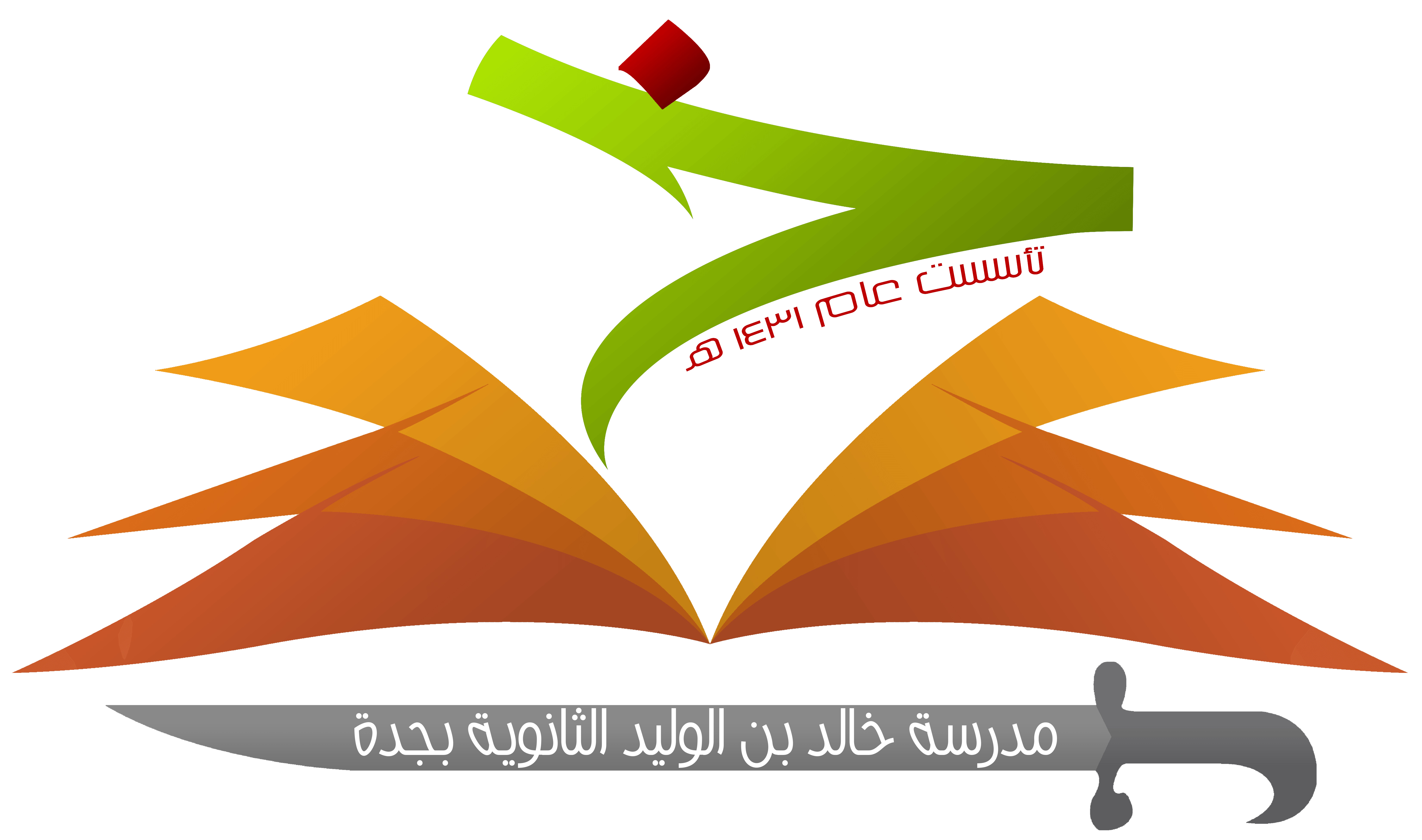 اسئلة
س 4
س 3
الإفتاء بغير علم كذب على الله تعالى ؟
يجوز الإسراف في الأكل والشرب ؟
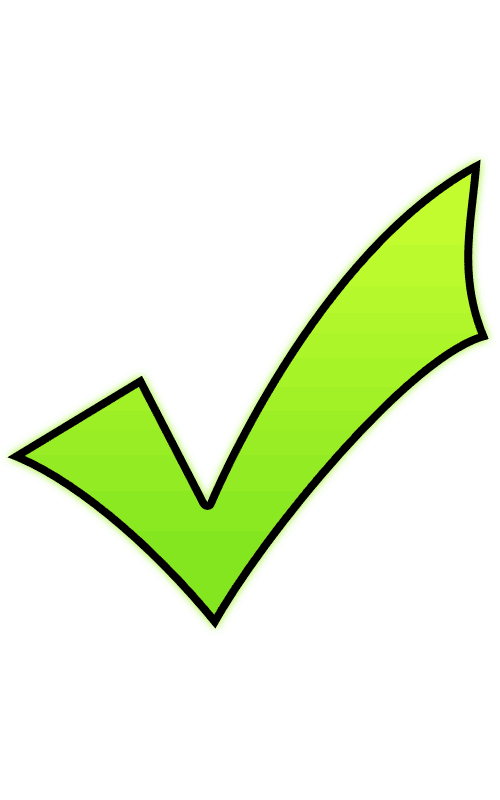 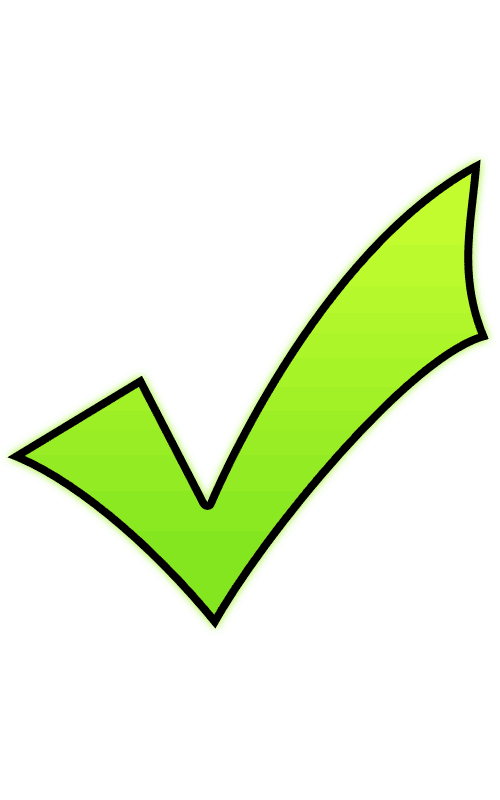 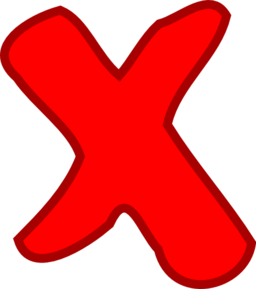 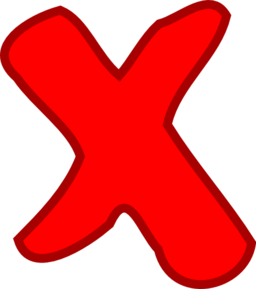 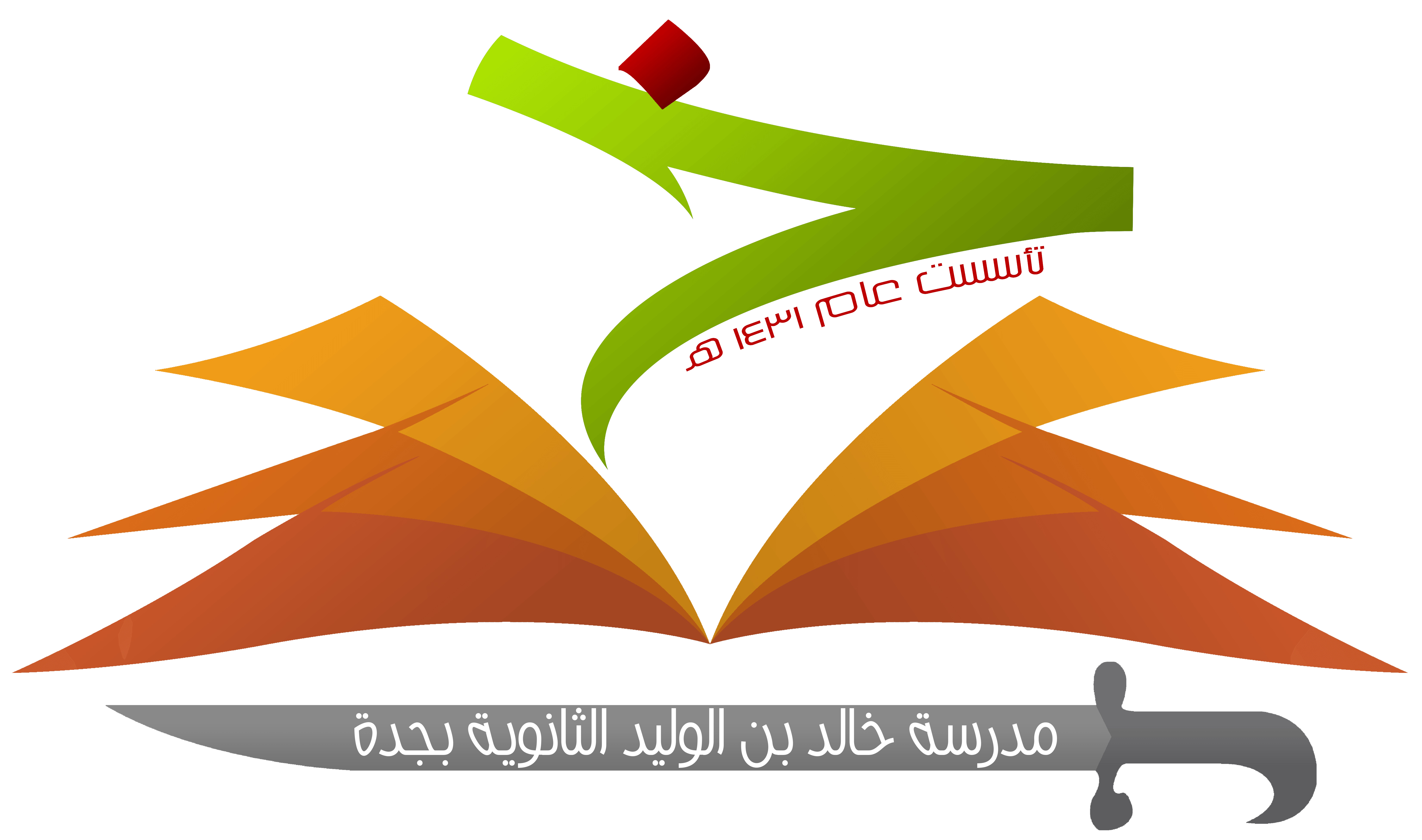 انتهى الدرس
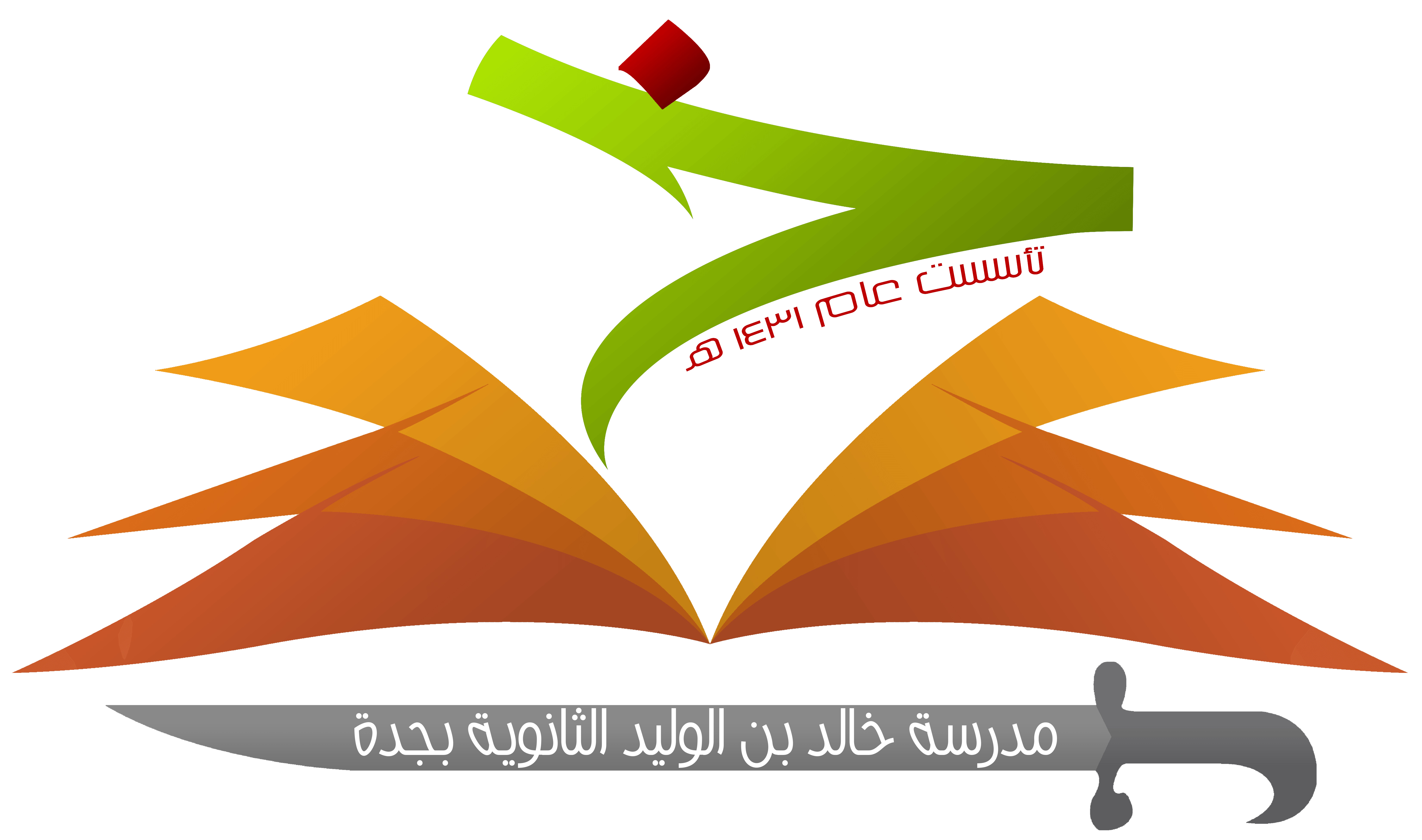 عمل الطلاب: 
    -مازن إياد أبوزيد 
    -محمد علي باخشوين     
    -محمد مراد أبوزيد
معلم المادة: 
  أ. أحمد جمعان الغامدي